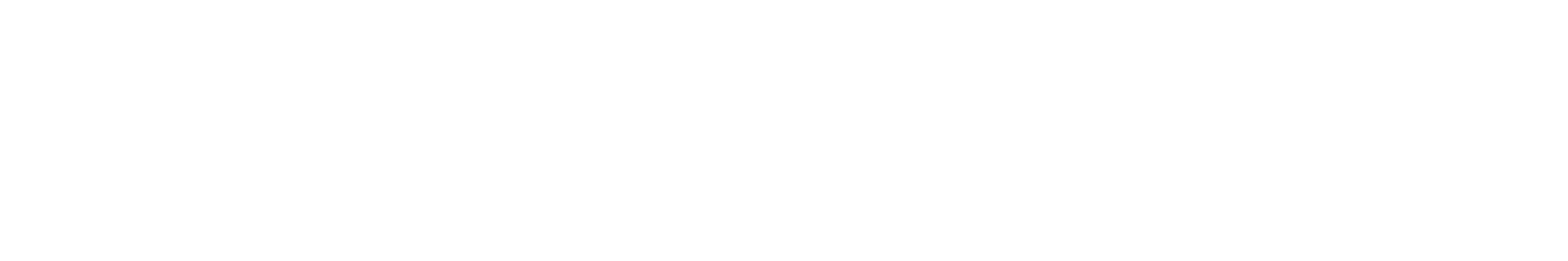 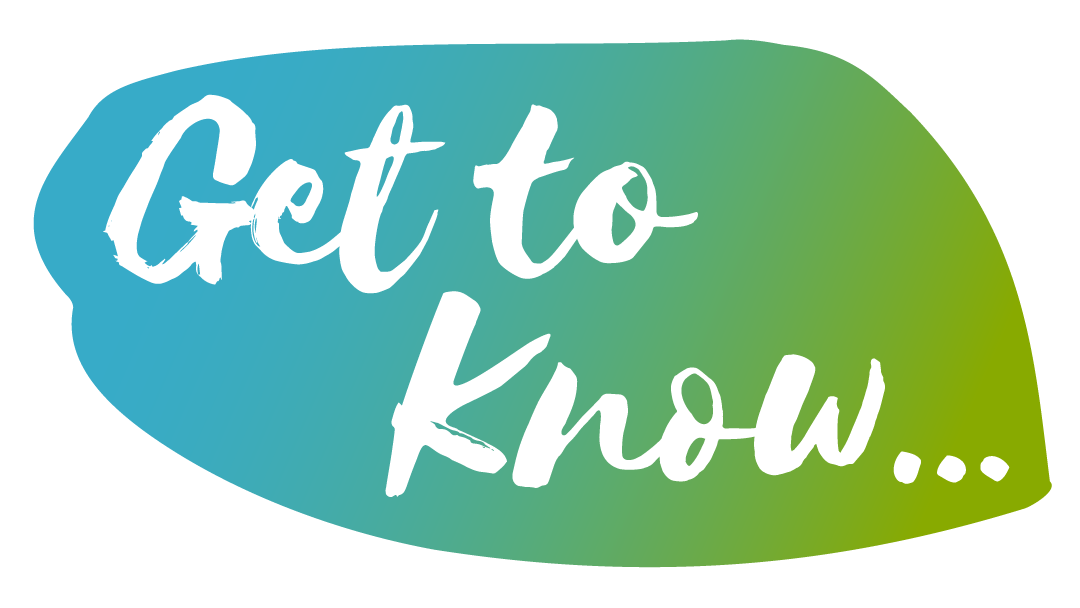 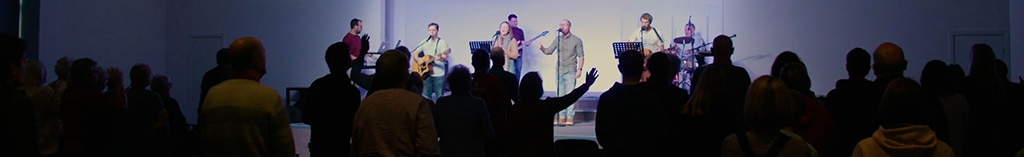 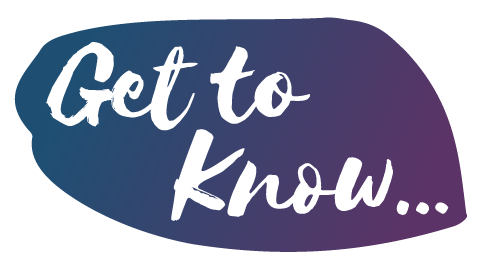 Baglan Community Church
South Wales
Please pray that God would help us to decide when to restart services again in our building. 

Before Covid, we were entering into a very different phase of church life. Please pray that God would give us clear direction with regard to evangelism and bringing in an assistant Pastor.
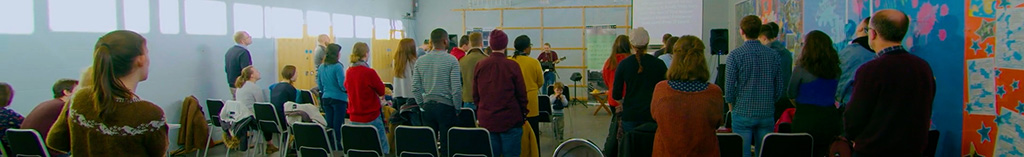 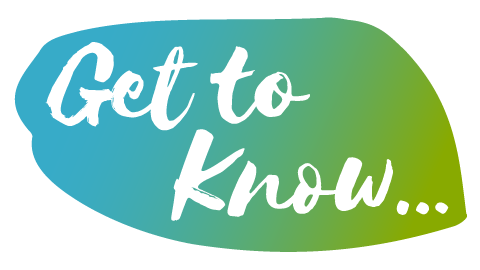 The Gate Church
Birmingham
Pray for our new Gospel Worker for Local Outreach, that he would equip and mobilise the church for mission and help us to be more effective in reaching local people with the gospel.

Praise God for our new church offices and meeting space, which are a gift of his grace. Pray that they would help us to be a continued and faithful witness in our community.

Pray for our refreshed church vision to unite and mobilise the church to see God build his kingdom in and through us.
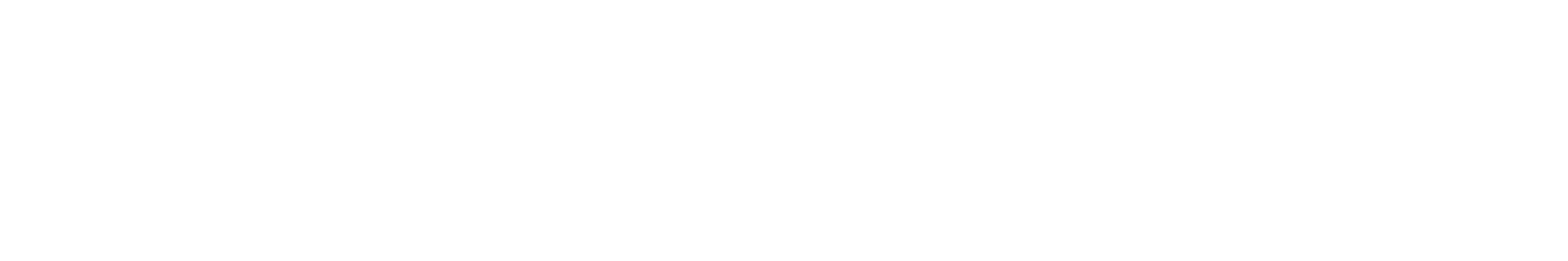 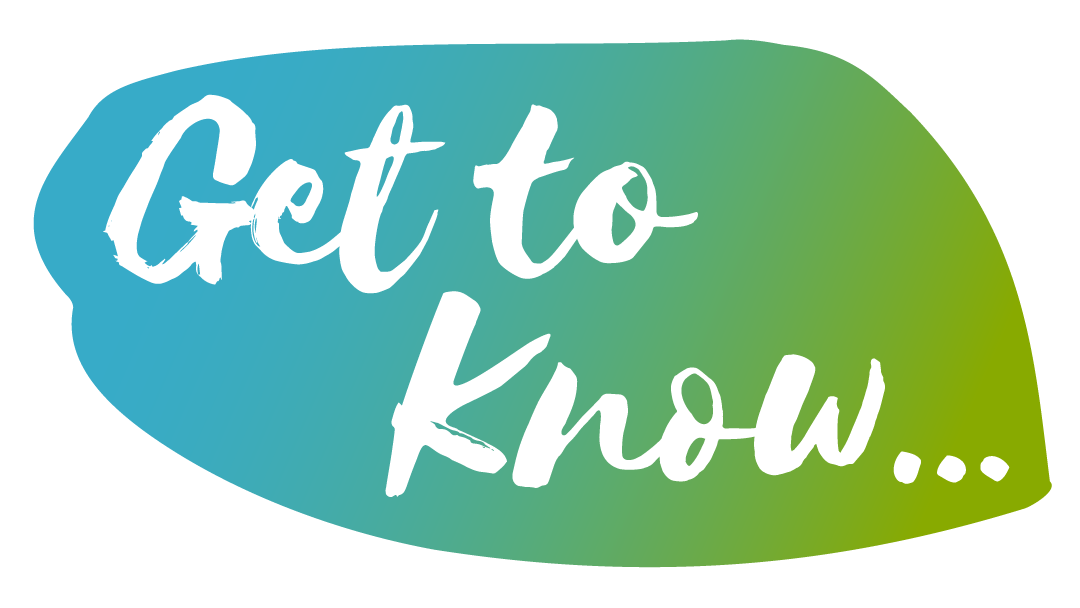